Why Metrics Matter
An Inside Higher Ed webcast
April 23, 2019
2 p.m. Eastern
Presenters
Scott Jaschik, editor, Inside Higher Ed, scott.jaschik@insidehighered.com
Doug Lederman, editor, Inside Higher Ed, doug.lederman@insidehighered.com
Three Quotes
“What gets measured gets done.”
“Just because you can measure it doesn’t mean you should.”
“Garbage in, garbage out.”
How Metrics Are Used
To improve teaching and learning
To improve completion / retention
To promote accountability
To promote equity
To help students and families make informed decisions
Several of the above
Case Studies and Their Lessons
--						--iStock
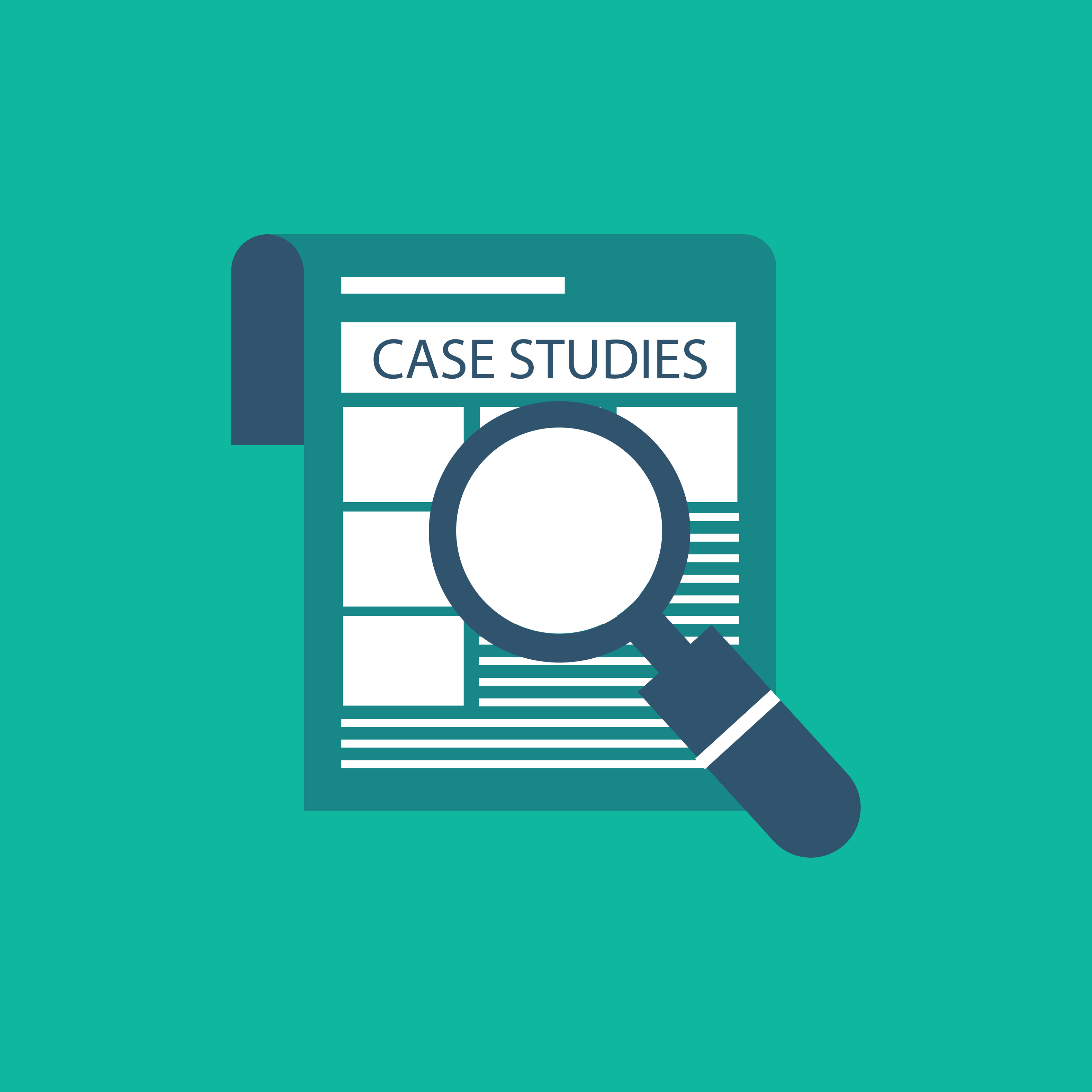 Impact of Faculty Attitudes
Tracking Graduation Rates: I
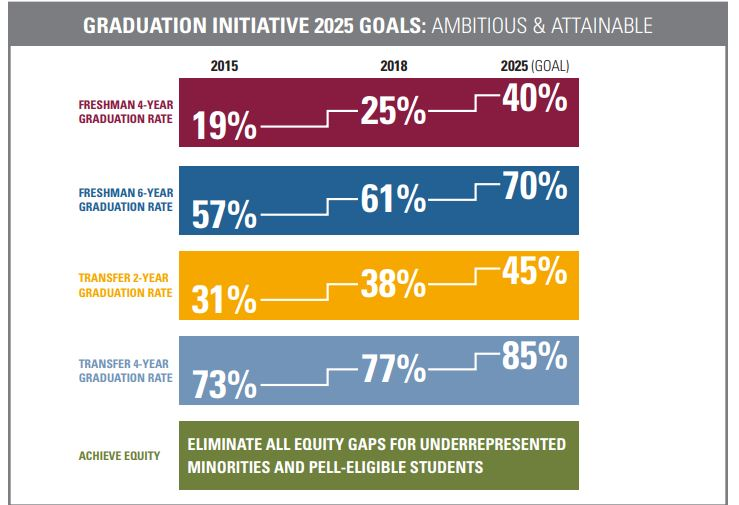 --California State University System
Tracking Graduation Rates: II
--University System of Maryland
The Federal Graduation Rate
What it is
Why everyone hates it (and yet it survives)
Alternatives
How to Help Part-Time Students
Undermatching
How the idea was discovered
How it is used in affirmative action debates
How it may have led to unintended consequences
The Liberal Arts and Gen Ed
Counting majors
Salaries
Life outcomes
Faux Social Mobility?
Q&A
Your questions
Your ideas for future coverage
With Thanks ….
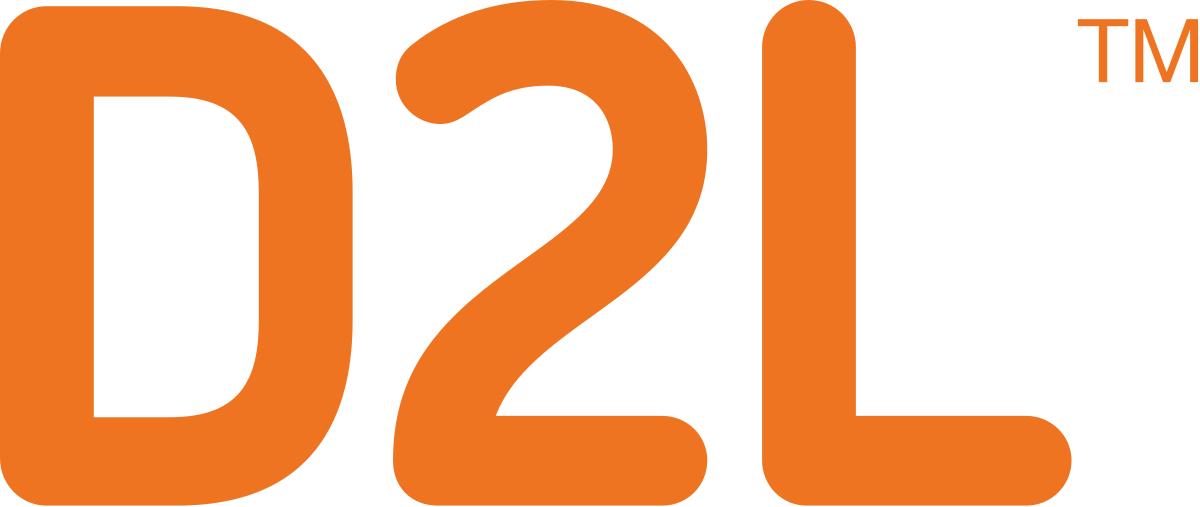